Advanced Calculations
Presented by
Peggy Steele and  Jane Blackmar
Lab Implementation
Objectives
This course will attempt to cram the following subjects into your brain...
Functions
Time Frames
Variables
Preservation of historical results
Looping

Suggested pre-requisite
Basic Calculations
Coffee!
I have experience with…
GETDBF or “->”
RBS Time Frames
Changing Calculations
Stopping Looping
Putting in tasks for calculations because they scare me!
[Speaker Notes: Just an intro question]
Functions
Pre-defined commands that are used to perform a designated operation
POW
ANY
MATCH
GETDBF
Follow the Syntax!
Each Function is unique.
[Speaker Notes: Many predefined commands.  We are only looking at a few in this hour.  The rest can be found in the Lab System Design 2 book or in the online Help.

The SYNTAX is how a command is written.  When written according to the correct SYNTAX, the system knows you want it to do something specific.  On subsequent slides, the SYNTAX is written in red and bolded.]
POW
POW( base , exponent )

POW(5,2)

	POW(.45*@WT,.425)*POW(2.54*@HT,.725)
[Speaker Notes: The first function we’ll look at is POW or exponential notation.

It is written as POW, open parenthesis, the base number, comma, the exponent, closed parenthesis.

An example is 5 to the power of 2.  When written as a function- POW, open parenthesis, 5, comma, 2, closed parenthesis.  The value of this function is 5 times itself twice which is 5 times 5 which is 25.

                    a                                b
POW(.45*@WT,.425)*POW(2.54*@HT,.725)

The second example is pronounced .45 times the numeric value of the test WT to the power of  .425.  Take that number and substitute if for a.  Then take 2.54 times the numeric value of the test HT to the power of .725 and substitute that result for b.  Then take the number substituted for a and multiply it by the number substituted for b.]
ANY
ANY(@TEST) or #@TEST
Looking to see if test has been resulted

	ANY(@AUER)?@BLAST +" @LEUK":@BLAST

	 Same as

	#@AUER?@BLAST + " @LEUK" :@BLAST
[Speaker Notes: The next function is ANY.  This function looks to see if a test is on an order OR if the test has any result.  The function is written as ANY, open parenthesis, @, the test ID, closed parenthesis.  You can also tell the system the same thing by using #, @, TestID.

The example is pronounced- Is the test AUER on the order?  If so, report the numeric result of the test BLAST and add the canned message @LEUK.  Otherwise, report the numeric value of the test BLAST.  

The same info can be conveyed using #@AUER.]
MATCH
MATCH( "what" , where )
Can use wild card *

MATCH(" P* ",$@MDIFP)?@SEGM:@SEGA
[Speaker Notes: The next function is the very frequently used function call MATCH.  Its SYNTAX is MATCH, open parenthesis, quotation mark, what you’re looking for, quotation mark, comma, where you’re looking for the info which is the alphanumeric value of a particular test which is annotated as $@TestID, closed parenthesis.  Note you can use an * as a wild card.

The example is pronounced Match capital P at the beginning of the alphanumeric value of the test MDIFP?  If so, report the numeric value of the test SEGM.  Otherwise report the numeric value of the test SEGA.

Note the asterisk AFTER the P- says does it start with P?  So Performed would be true, but so would Positive- so you would want to control all such possibilities.  You could also put the asterisk first (i.e. *d) which would say does the result end with e?  So Performed would be true while PERFORMED (upper case) would not.  You could also use two asterisks (i.e. *erf*) which would say is erf in the middle of the result.  In this case, Performed and Superfluous would be true (erf lower case) while PERFORMED would not (all caps).  Again, you would want to guard against failures due to case AND some other silly result being misinterpreted.  Using a keypad comes in handy here.]
MATCH
MATCH("< *",$@NA)||
MATCH("<*",$@CL)||
MATCH("<*",$@CO2)||
MATCH(">*",$@CO2) ?
 "@GAP" : @NA-(@CL+@CO2)
[Speaker Notes: A more complex use of MATCH.  This calculation is pronounced- Does the alphanumeric result of the test NA start with < OR does the alphanumeric result of the test CL start with < OR does the alphanumeric value of the test CO2 start with < OR >?  If any of those statements is true, then report the canned message @GAP.  Otherwise, add the numeric value of the test CL to the numeric value of the test CO2 and subtract that sum from the numeric value of the test NA.]
GETDBF
GETDBF("field")
->
DBFLD (stop using this on 4.0 lines!)
Available fields
Sex
Race
Age
Flags (Received, Verified, Panic etc.)
Many more...
[Speaker Notes: The next function is GETDBF which I call get database field.  Its SYNTAX is GETDBF, open parenthesis, quotation mark, the ID the system calls the particular database field you are looking for, quotation mark, closed parenthesis.  -> may also be used (I mention this only in case you ever get something back from our programmers with -> in it, you will be familiar with it).  Alternatively, DBFLD means the same thing but shouldn’t be used in 4.0 and above.

Some of the available database fields are listed here.  More can be found in the Lab System Design 2 book as well as the online help screens.  Or by emailing peggy@sofcomputer.com and I will email you a complete list.  Note- not every database field is available to be used in calculations.]
GETDBF
GETDBF("SEX")=="F"? 
@TESTO+" @CM":@TESTO
[Speaker Notes: This example is looking for the contents of the database field known to the system as SEX.  It is pronounced- Are the contents of the database field SEX equal (note the ==) to F?  If so, report the numeric value of the test TESTO plus the canned message @CM.  Otherwise, report the numeric value of the test TESTO.  Notice this requires you know two things- what the system calls the database field and what the contents of that field may be.  For example, the database field called RACE- does it contain B, C, etc. or 1 2 3?]
Variables
$N:=@FISH+10;
	@FISH>30?@FISH:
	(@FISH<10? $N*2+" @LIE": $N+ " @LIE“)

One letter code to represent a calculation
Useful in long calculations or when the same expression is used multiple times
[Speaker Notes: On to Variables.  A variable is a way to define some shortcut that indicates some information to the system.  For example, if I wanted to define a shortcut for saying “the numeric value of the test…”, I could define the letter A to mean “the numeric value of the test…”

The SYNTAX for defining a variable is dollar sign, some single character of your choosing, colon, equal sign, the definition, semi- colon

In the example, the variable has been defined using the letter N.  The definition of the variable is the first line:
$N:=@FISH+10;
So that every time you see $N, you know it stands for the numeric value of the test FISH + 10

The you use this variable in your calculation.  Note in the example $N is used twice.  Each time, you should read $N as the numeric value of the test FISH + 10.  

And so the calculation part is pronounced- is the numeric value of the test FISH greater than 30?  If so, report out the numeric value of the test FISH.  Otherwise, is the numeric value of the test FISH less than 10?  If so, substituting for the variable N- take the numeric value of the test FISH and add 10.  Multiply that sum by 2.  Report that product plus the canned message @LIE.  Otherwise, again substituting for the variable N, take the numeric value of the test FISH and add 10.  Report that sum plus the canned message @LIE.

Fisherpeople in the crowd may recognize the humor in this calculation.  It is basically saying if you caught 30 or more fish, tell everyone how many you caught.  Otherwise, if you caught less than 10 fish, then double the number of fish you caught, add 10 more and tell everyone that’s how many fish you caught (with some little white lie thrown in).  If you caught 10 or more fish, but less than 30, then take the number of fish you caught, add 10, throw in a little white lie and tell people that’s how many fish you caught.

Notice the variable is a single letter code.  More than one variable can be defined.  This variable is particular to this calc only.  $N could stand for something else in the next calc.]
Variables
$A:=@CREAT->"AGE"/365.25;
$A<1? @TST + " @CM1":
($A>=1 && $A<18? @TST + " @CM2": @TST)
[Speaker Notes: In this example, the variable A has been defined to ask what is the patient’s age in years at the time of the CREAT value (please take my word for it- this is the kind of reply you may get from our programmers!).  The calculation goes on to say, substituting for the variable A, is the patient less than 1 year old at the time the CREAT test was valued?  If so, then report the numeric value of the test TST and add the canned message CM1 to it.  Otherwise, is the patient 1 or less than 18 years old?  If so, report the numeric value of the test TST and add the canned message CM2 to it.  Otherwise, report the numeric value of the test TST.]
When can Calculations look at previous results from different orders?
When written in Canned Messages
When written in Test Setup
When written in RBS Rules
Never
[Speaker Notes: The correct answer is C- When written in RBS Rules]
Time Frames
Calculations can only look back in time if written in a Post Result RBS rule. 
Syntax
@TEST[2] 
Search back 2 days for numeric result of TEST (includes current order)
@TEST[-2]
Search back 2 hours for numeric result of TEST (includes current order)
@TEST{1}[2]
Search back 2 days for numeric result of TEST but skip current order
[Speaker Notes: In an RBS posting rule, use this SYNTAX to use the results of tests not on the order (i.e. a PSA done within the last year or a creatinine done in the last 3 days).  The SYNTAX is @, test ID, open bracket, number of days or negative number to indicate hours, close bracket.  This SYNTAX would include the current order.  To exclude the current order, add braces and a number to indicate which order within the timeframe included in the brackets.]
Time Frames
$@ACOAG[2]=="HEPARIN"? 
@PTI+" @HEP":
($@ACOAG[0]=="COUMADIN"? 
@PTI+" @COUM": @PTI)
[Speaker Notes: This example is pronounced- If the alphanumeric value of the test ACOAG on any order in the last two days- including the current order- is HEPARIN- just like that, then report the numeric value of the test PTI plus the canned message @HEP.  Otherwise, if the alphanumeric value of the test ACOAG on this order alone is COUMADIN- just like that- then report the numeric value of the test PTI plus the canned message @COUM.  Otherwise, report the numeric value of the test @PTI.]
Preserving Historical Data
Every time you go into Edit Mode, calculated results will RECALCULATE!

Verified results that Recalculate, will generate an RMOD (corrected result)!
[Speaker Notes: If you change a calculation without preserving the historic calculation AND without telling the system which calculation to use when- the system will use the current calculation.  This may result in a recalculation which may result in an RMOD.]
Preserving Historical Data
2 ways to keep historical data safe!
GETDBF
GETDBF("ACCDATE")
MESEXPDATE
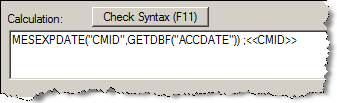 [Speaker Notes: There are 2 ways to preserve the old calc while pointing the system at the correct calc.  The first GETDBF is a little older and was in use before the second way (MESEXDATE) came into being.  Both work the same way.  Both can be used in later lines of 4.0 and in 4.5 while only GETDBF can be used in earlier lines of 4.0.

When using GETDBF, you are telling the system to look for the collection date either of the order (ACCDATE) or the specimen (ASCDATE).  Its SYNTAX is GETDBF, open parenthesis, quotation mark, either ACCDATE or ASCDATE, quotation mark, close parenthesis]
GETDBF
GETDBF("ACCDATE")<20060905?
  $@TEST :"New Calculation"

GETDBF("ACCDATE")<20070830? 	
"Old Calculation":"New Calculation"
[Speaker Notes: To use GETDBF, you tell the system what to do if the collection date was before the date you change the calculation and what to do if the collection date was after the date you changed the calculation.  Note only one is needed, the other is understood.

The first example is pronounced- if the order collection date is before September 5, 2006, then report the alphanumeric value of the test TEST. Otherwise perfom this new calculation.  Note- you would substitute the new calculation in place of "New Calculation" .  This tells the system to keep the historic value of the test when attempting to recalculate after the date of the new calculation.

Alternatively, you could use the second example substituting the old calculation for "Old Calculation“ and the new calculation for “New Calculation”.  This tells the system to use the old calculation to recalculate results with collection dates before Aug 30, 2007 and use the new calculation to calculate results with collection dates Aug 30, 2007 and beyond.

You could also invert either of these examples to say “if the order/specimen were collected AFTER a particular date”.  So- the first example could also be written as:

GETDBF("ACCDATE")>=20060905? "New Calculation“:$@TEST
You would have to guard against multiple changes in the calculation (for example and INR calculation) to make sure the system knows which calculation goes with which collection date.  In the above example, if you changed the calculation]
MESEXPDATE
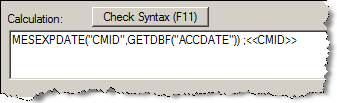 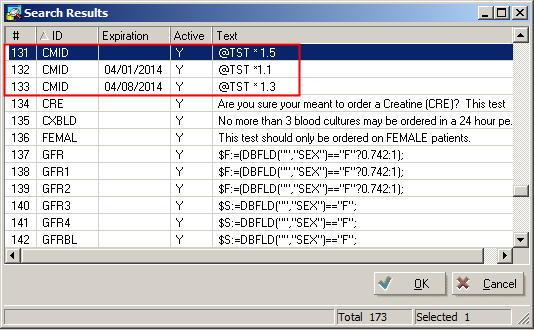 [Speaker Notes: The function MESEXPDATE works along similar lines except the calculation is defined as a canned message and the function directs the system to choose the correct canned message based on the expiration date of the canned message vs the collection date.

To use MESEXPDATE, first define the calculation in a canned message.  Then put MESEXPDATE function in the calculation field of the test definition.  The SYNTAX for this function is MESEXPDATE, open parenthesis, quotation mark, canned message ID, quotation mark, comma, GETDBF, open parenthesis, quotation mark, ACCDATE or ASCDATE, quotation mark, close parenthesis, close parenthesis, semicolon, less than, less than, canned message ID, greater than, greater than

Then, when a new calculation is necessary, expire the old canned message and create a new canned message using the same canned message ID without an expiration date to house the new calculation (the system will see these as two different canned messages and allow the reuse of the ID).  No change is needed to the calculation in the test definition.

In the example, we see three different canned messages containing three different calculations.  All three have the same canned message ID but are different because of the expiration dates.  Using the MESEXPDATE function, the system will compare the collection date to the expiration date of the canned message ID then choose the calculation that was current at the time of the collection date.]
Looping
Occurs when trying to calculate a test based on its own results...
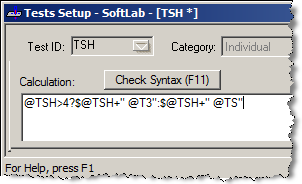 [Speaker Notes: On to Looping- what it is and how to combat it.]
Looping
4 Types
Cyclic dependencies
Change precision 
Absolute Expression 
Keep adding canned message
[Speaker Notes: These are the four types of looping.]
Cyclic dependencies
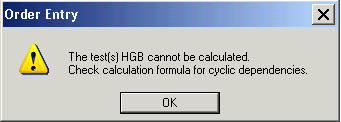 Problem
Test HGB contains calculation...
				
				@HGB/3
[Speaker Notes: Cyclic dependencies occur when the calculation in the test definition uses the defined test.  In the example, the value of the HGB test is equal to the numeric value of the test HGB divided by 3.  For example HGB=9.  9/3 gives you an HGB of 3.  Thus HGB=3. 3/3=1.  Thus HGB =1.  1/3 is 1/3 and so forth and so on.  The system will allow you to save such a calculation because it is constructed correctly.  However, when you try to order the test, you will get the warning you see here.]
Cyclic dependencies
Solutions
Build a new test
HGBI
HGB (reportable)
@HGBI/3
Add @L
(@HGB/3)+" @L"
[Speaker Notes: To combat cyclic dependencies, you can use 1 of the 2 methods seen here.

1.  Build a new test which will house the unmanipulated value (in this example HGBI).  Then use the original test(HGB)  as the reportable, referencing the new test (HGBI) in the calculation.  Since the unmanipulated result remains unmanipulated, the reported result does not change.

2.  Add the canned message @L.  This works as long as and because there is no canned message with the canned message ID @L.  The system sees the @L, doesn’t know what to do with it and stops trying to do anything.  Therefore, the result remains the same.]
Changing Precision
Problem
Alphanumeric Test contains calculation
@VZV>0.8 && @VZV<1.1? @VZV+"@EQU": @VZV 
.25 becomes 0.250000
[Speaker Notes: Alphanumeric tests do not obey any defined precision.  Therefore, results <1 will have six decimal places.  So if a test which is defined as an alphanumeric has a calc which gives a numeric value less than 1, the system will change the result to have 6 decimal places.]
Changing Precision
Solution
Build the test as Numeric
Add @L
@VZV>0.8&& @VZV<1.1? 
@VZV+" @EQU" +" @L":$@VZV+" @L"
[Speaker Notes: Two ways to combat.  The first is pretty obvious.  The second works for the reasons previously explained.]
Absolute Expression
Problem
Numeric Results changed to Alphanumeric 
@TST>5?"POSITIVE": "NEGATIVE" 
Result will always be NEGATIVE
[Speaker Notes: This kind of looping occurs when numeric results are changed to alphanumeric characters.  In the example, if the numeric value of TST is 6, the system will report the result as POSITIVE.  So far, so good.  But when the system recalculates the result (because the order is put into edit), the result POSITIVE is not greater than 5 and so the result becomes NEGATIVE.]
Absolute Expression
Solutions
Build a new test
TSTI
TST (reportable)
@TSTI>5?"POSITIVE": "NEGATIVE"
Add @L
@TSTI>5?"POSITIVE"+" @L": "NEGATIVE"+" @L"
[Speaker Notes: Two ways of controlling- same as previously discussed.]
Continuously Adding Canned Messages
Problem
$@ACOAG=="COUMADIN“? $@PTI+"@COUM": 
($@ACOAG=="HEPARIN"?$@PTI+“ @HEPA": $@PTI)
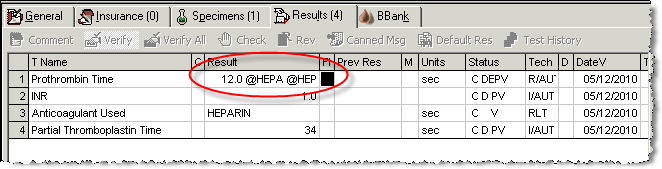 [Speaker Notes: The last form of looping occurs because the system continuously attempts to add a canned message.  In the example, when the system recalculates, it will see the alphanumeric result of the test ACOAG is still COUMADIN or HEPARIN and will add on the appropriate canned message again.]
Continuously Adding Canned Messages
Solution
MATCH
     MATCH("*@*",$@PTI)? $@PTI: ($@ACOAG=="COUMADIN"?$@PTI+" @COUM": ($@ACOAG== "HEPARIN"?$@PTI+" @HEPA":$@PTI))
[Speaker Notes: This can be controlled by using the MATCH function to look for the presence of @ in the test result.  The calculation, written to include the MATCH function is pronounced- does the alphanumeric value of the test PTI include an @ (notice the use of two asterisks)?  If so, report the alphanumeric value of the test PTI.  Otherwise, does the alphanumeric value of the test ACOAG equal COUMADIN- just like that?  If so, report the alphanumeric value of the test PTI and add the canned message @COUM.  Otherwise, does the alphanumeric value of the test ACOAG equal HEPARIN- just like that?  If so, report the alphanumeric value of the test PTI plus the canned message @HEPA.  Otherwise report the alphanumeric value of the test PTI.]
When does looping occur?
When a test in the calculation isn’t on the current order.
When adding canned messages to results.
When a test is calculated based on its own result.
When using $@
Whenever I try to write a calculation!!!
[Speaker Notes: The correct answers are B and C]
Complex Examples
[Speaker Notes: Let’s put it all together and look at some complex examples]
GFR
$F:=GETDBF("SEX")=="F"?0.742:1; 
$B:=GETDBF("RACE")=="B"?1.21:1);
$X:=186*POW(@CREAT,1.154)*
POW((@CREAT->"AGE"/365.25),-0.203) *$F*$B;
$X>60?">60":$X
[Speaker Notes: Using Variables and the Functions GETDBF and POW to create a GFR calc.

This is pronounced- Variable F is defined as: if the database field SEX contains F, use 0.742 otherwise use 1.
Variable B is defined as: if the database field RACE contains B, use 1.21 otherwise use 1.
Variable X is defined as: 186 times (the numeric value of the test CREAT raised to the power of 1.154) times (the patient’s age in years at the time the CREAT test was collected to the power of -0.203) times (0.742 if the database field SEX contains F or by 1 for any other character) times 1.21 if the database field RACE contains B or by 1 for any other character.

After all the variables are defined, the actual calc says if the variable X is greather than 60, then report >60, otherwise report the value of variable X.]
More complex GFR
$F:=(GETDBF("SEX")=="F"?0.742:1); 
$B:=(GETDBF("RACE")=="B"?1.21:1);
$A:=(@CREAT->"AGE"/365.25);
$V:=186* POW(@CREAT,-1.154)*POW($A,-0.203)*$F*$B;
$X:=$V>60?">60":$V;
$A<20?$X:
(($A>=20 && $A<30) ? $X + " @AV20" : 
(($A>=30 && $A<40) ? $X + " @AV30" : 
(($A>=40 && $A<50) ? $X + " @AV40" :  
(($A>=50 && $A<60) ? $X + " @AV50" :  
(($A>=60 && $A<70) ? $X + " @AV60" :  
(($A>=70) ? $X + " @AV70" :$X)))))),$X
[Speaker Notes: This calculation is very similar to the previous with just a few differences:
Variable A is used to represent the patient’s age in years when the CREAT test was collected. 
Variable A is then used in Variable B to come up with exactly the same meaning as Variable X in the previous example
Variable X is defined as: If Variable V is greater than 60, then report >60, otherwise report the value of Variable V.
After all the variables are defined, the calculation uses Variable A to add canned messages based on the patient’s age at the time the CREAT was collected to the value of Variable X.]
Tips…
Test ALL possible answers
Combat looping
Don’t cut and paste from emails or Word - Use Notepad
Questions?
Advanced CalculationsPeggy Steele727-789-0100 x4583peggy@softcomputer.com